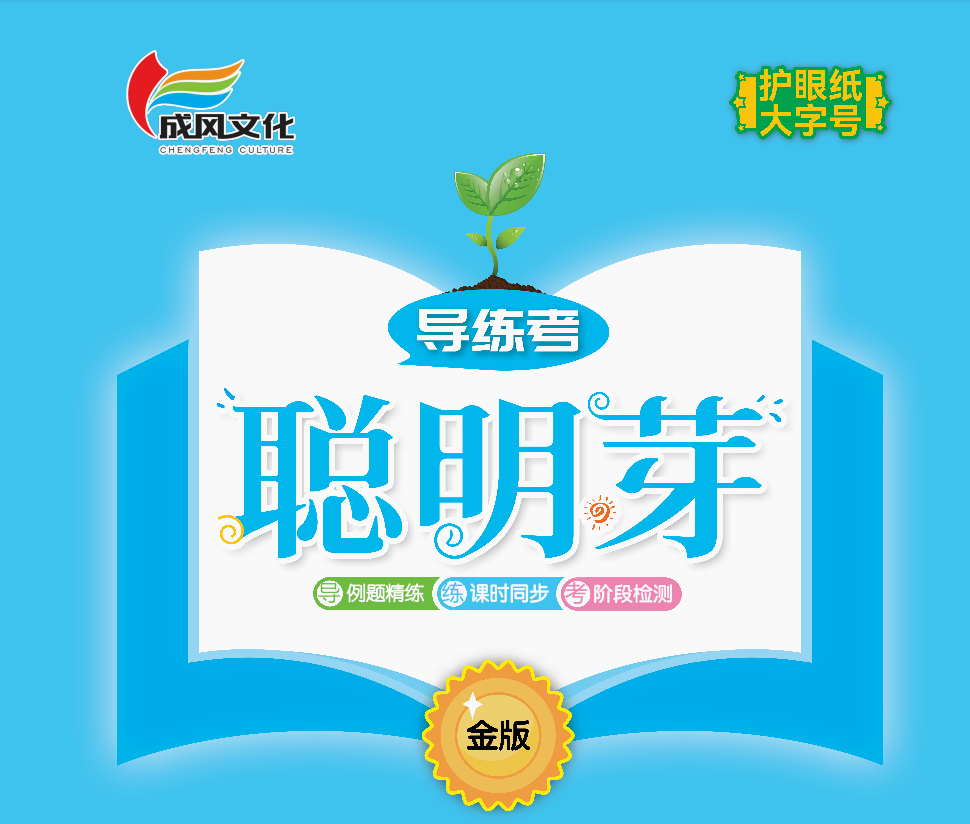 第二单元  20以内的退位减法第1课时  十几减9
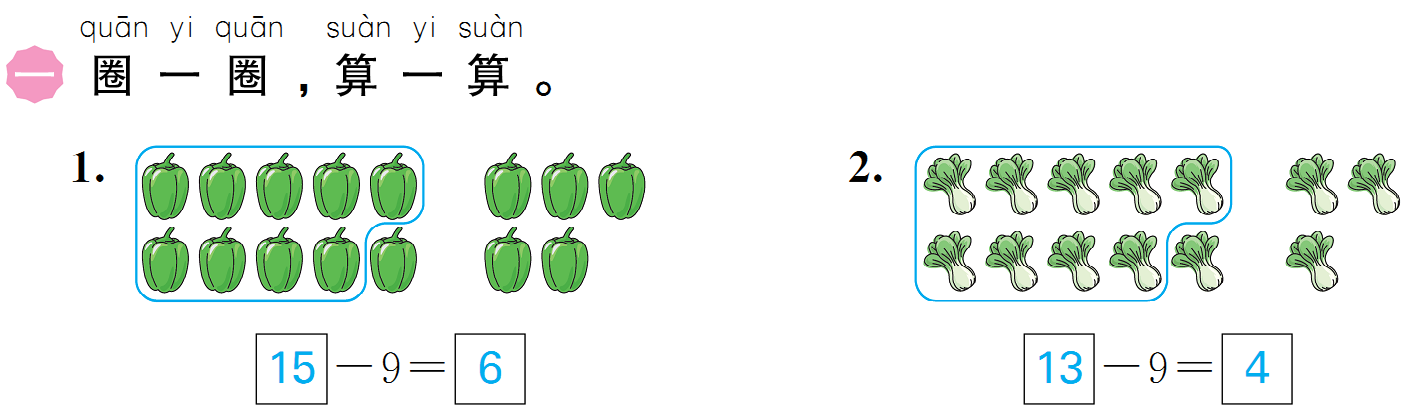 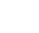 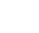 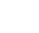 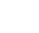 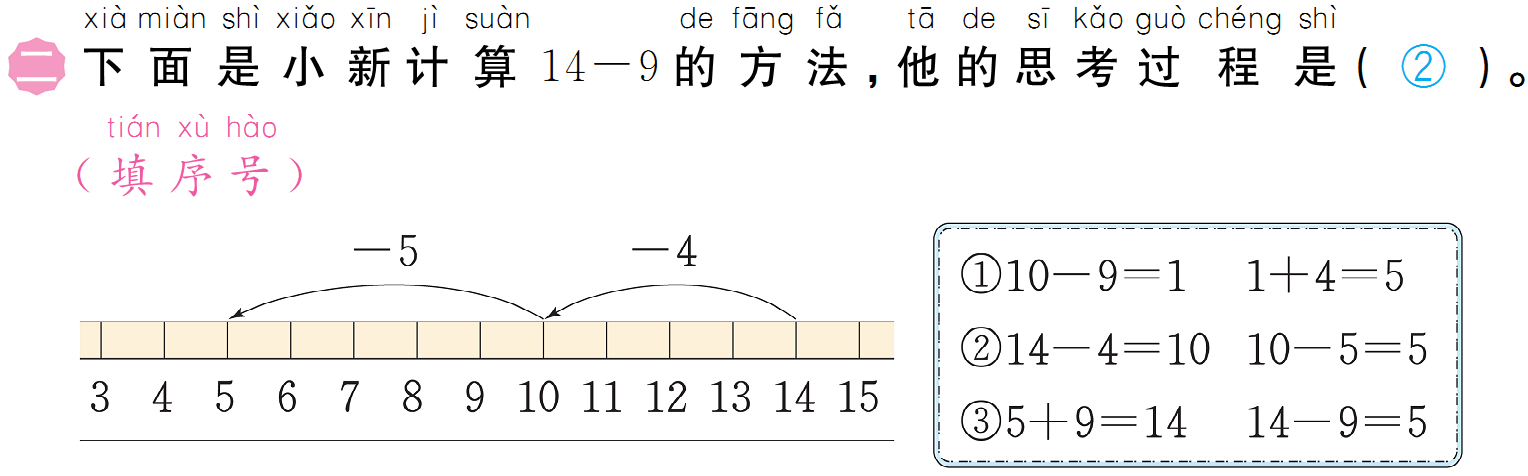 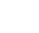 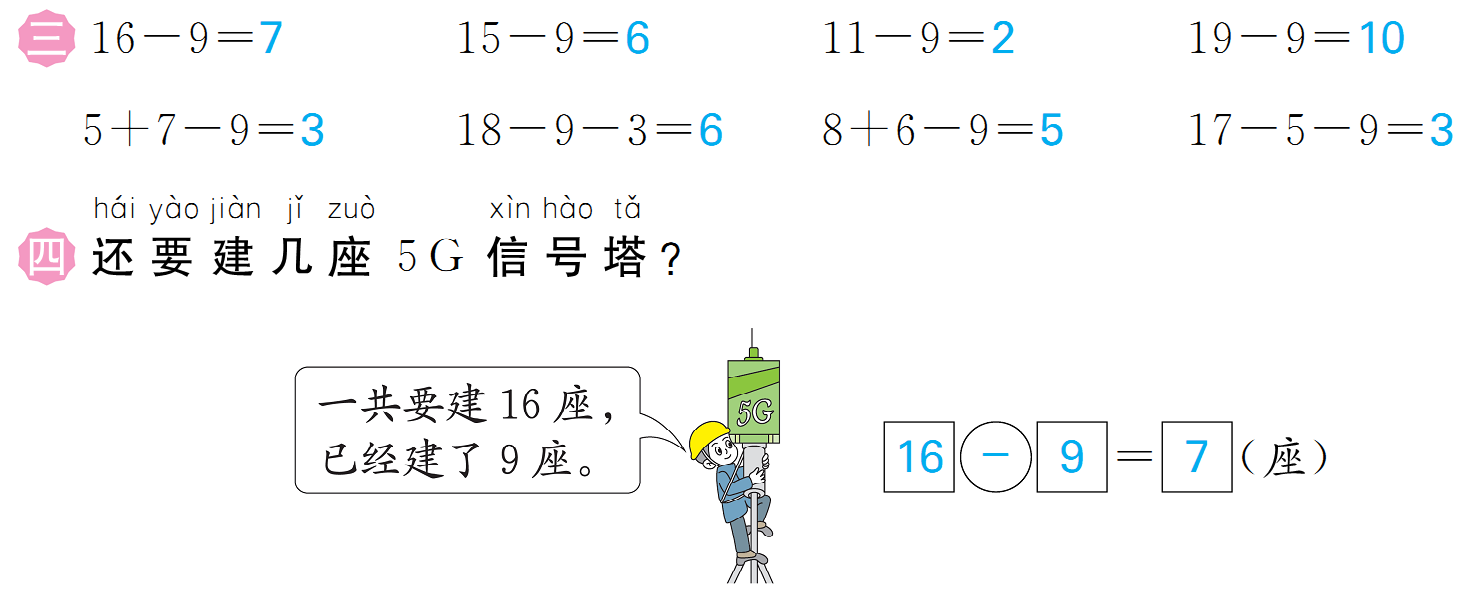 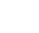 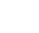 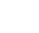 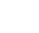 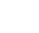 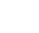 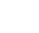 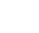 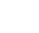 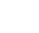 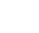 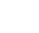 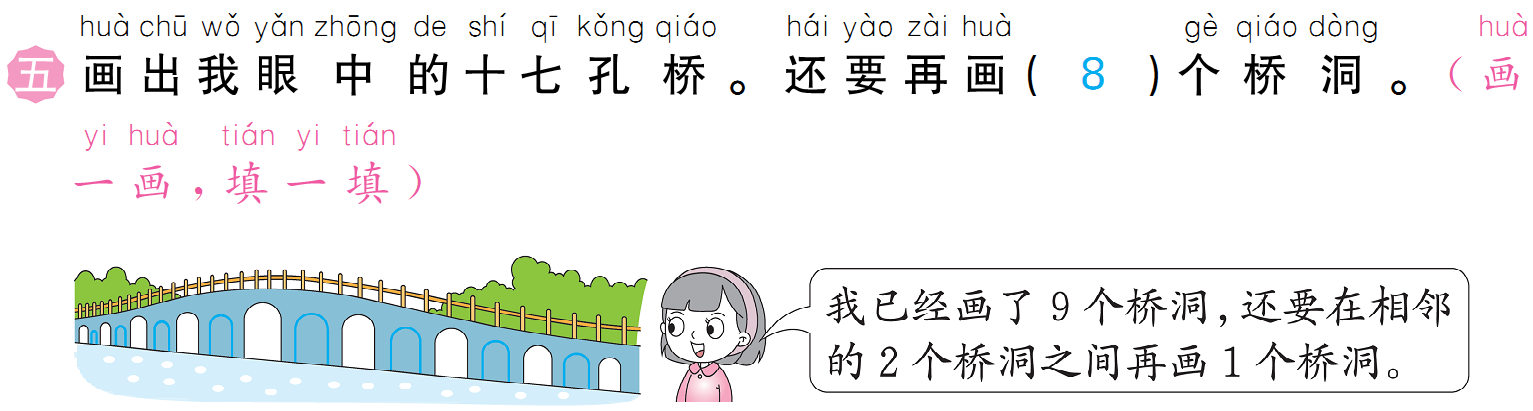 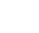 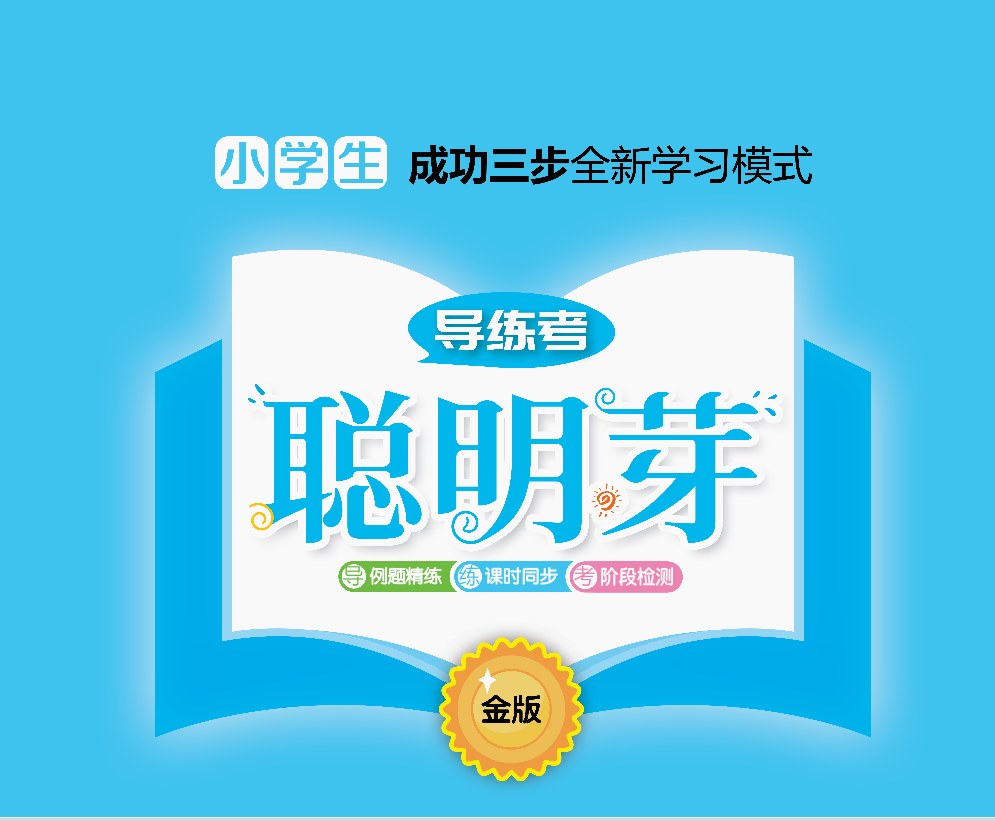